НАШИ – ВОСЬМИКЛАШКИ!!!
МОУ БСОШ №6 с углубленным изучением предметов художественно-эстетического цикла, г. Королев, Московской области
1 сентября….
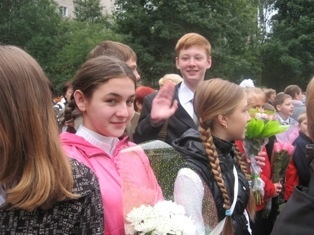 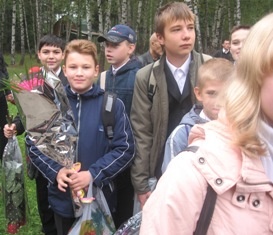 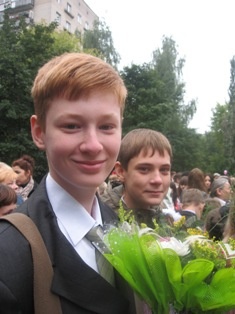 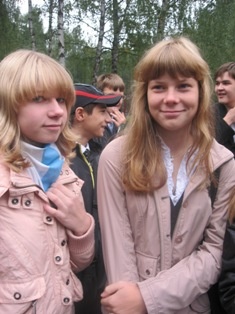 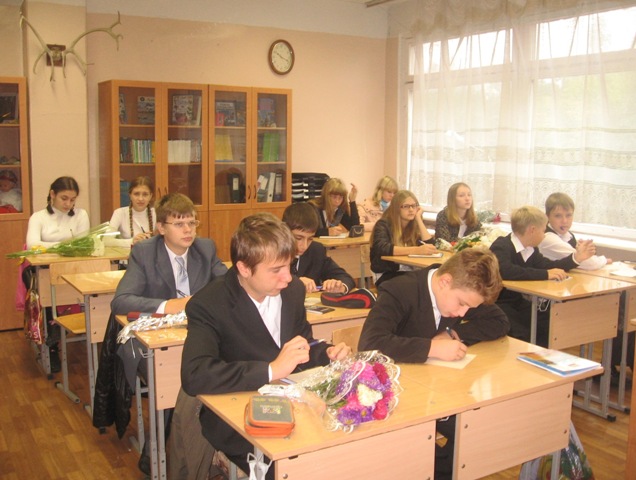 ДЕНЬ ЗДОРОВЬЯ
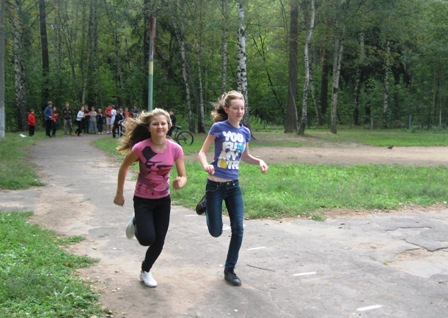 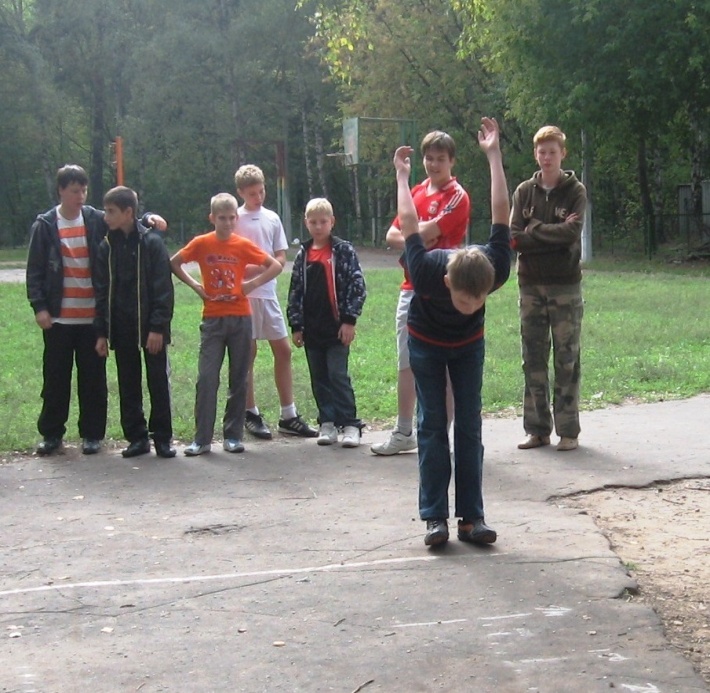 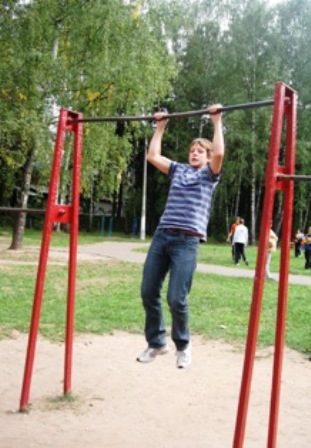 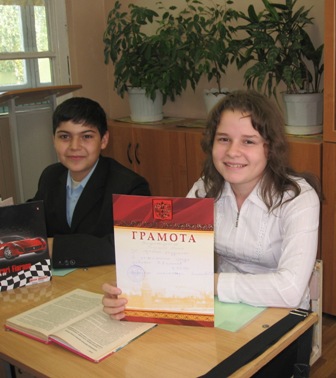 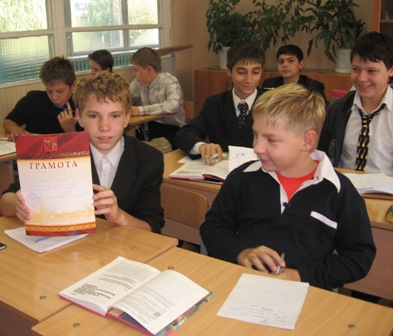 Паспорт ЗДОРОВЬЯ класса
1 группа – 10 учащихся – 36%
 2 группа – 10 учащихся- 36%       
3 группа – 7 учащихся – 25%      
 4 группа – 1 учащийся -3%
ХРОНИЧЕСКИЕ ЗАБОЛЕВАНИЯ
Нарушение осанки -8 человек
Нарушение зрения – 7 человек
Заболевание ЖКТ – 4 человека
ВСД – 5 человек
Сердечно -сосудистые заболевания – 2 человека
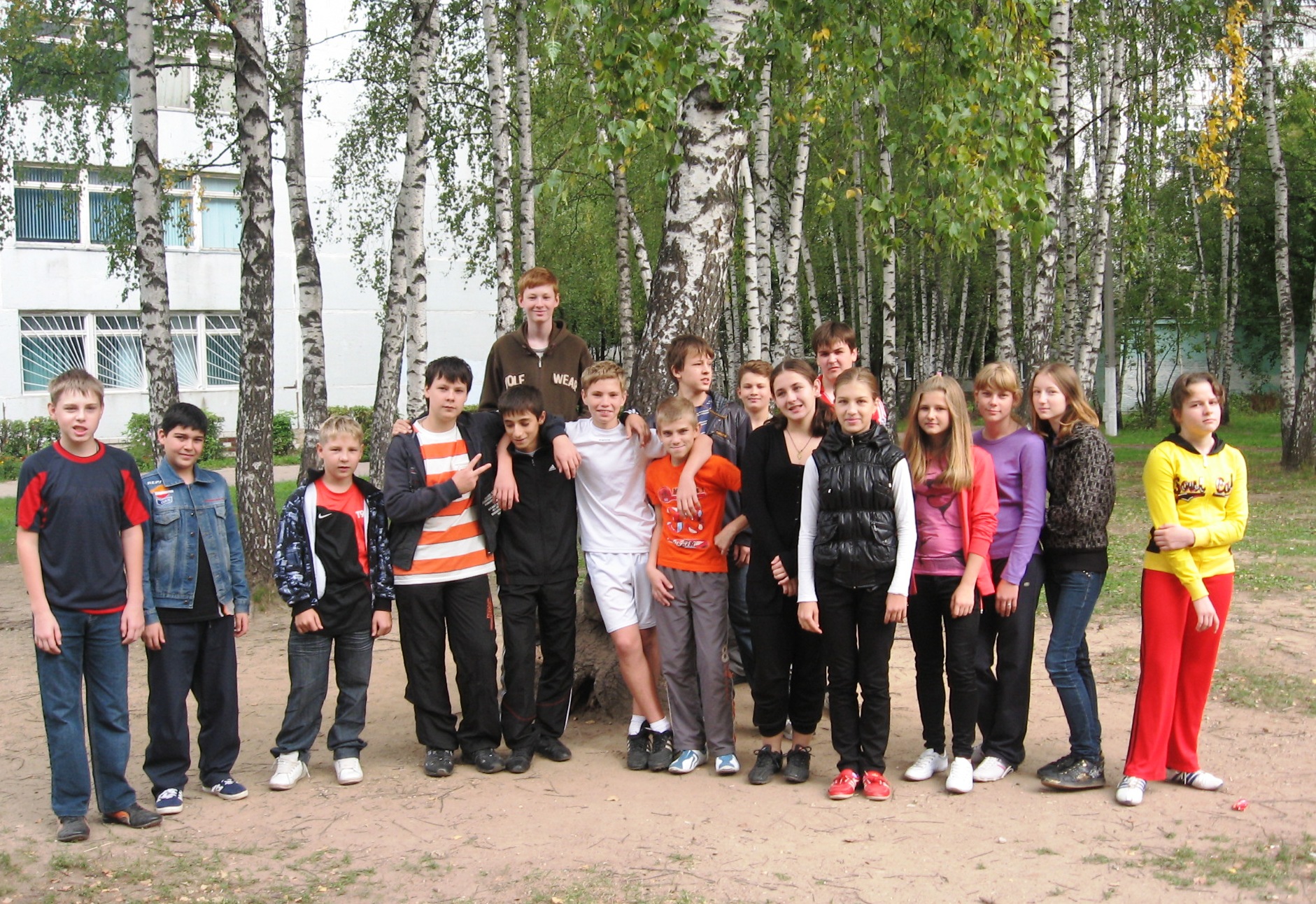 Наши посиделки
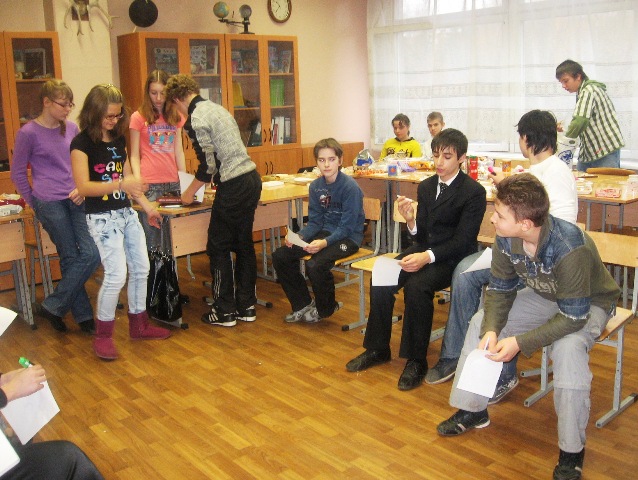 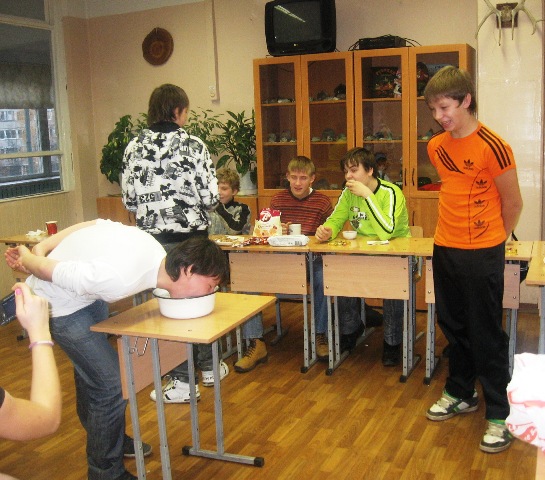 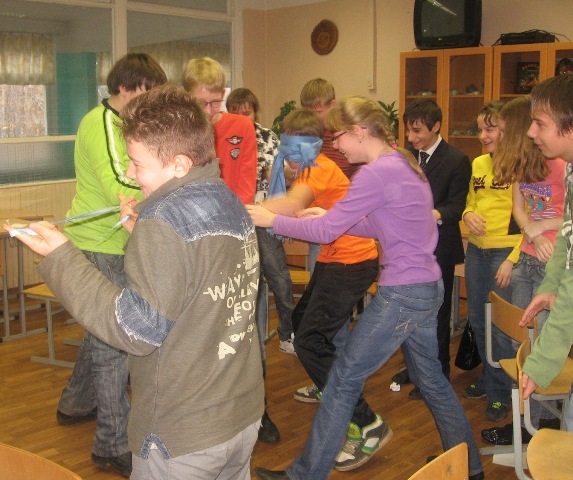 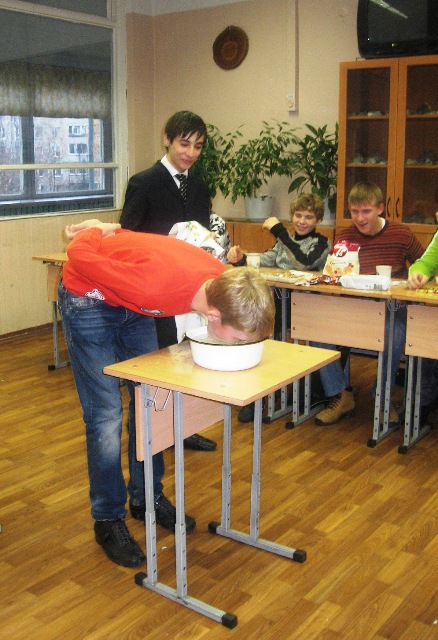 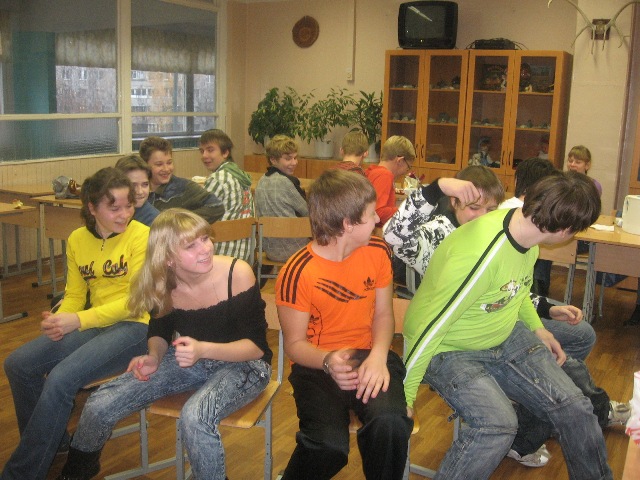 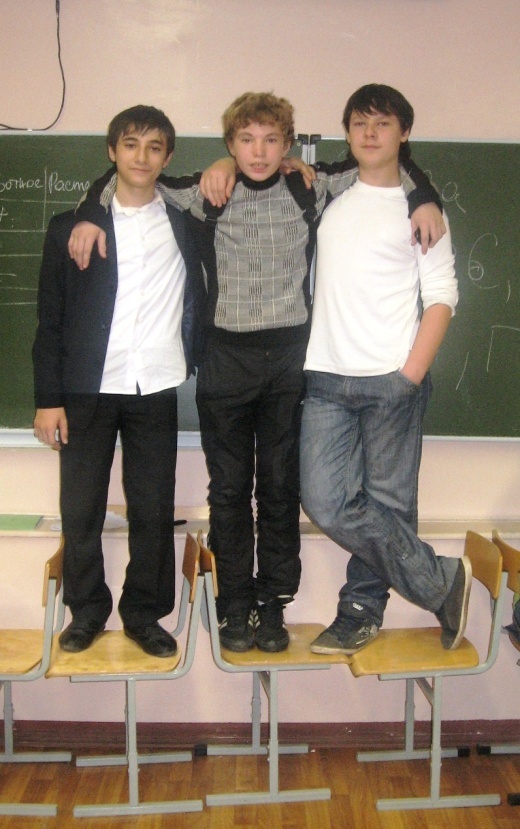 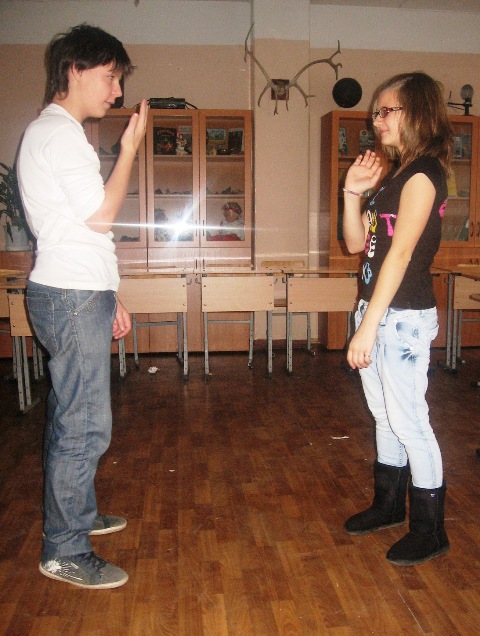 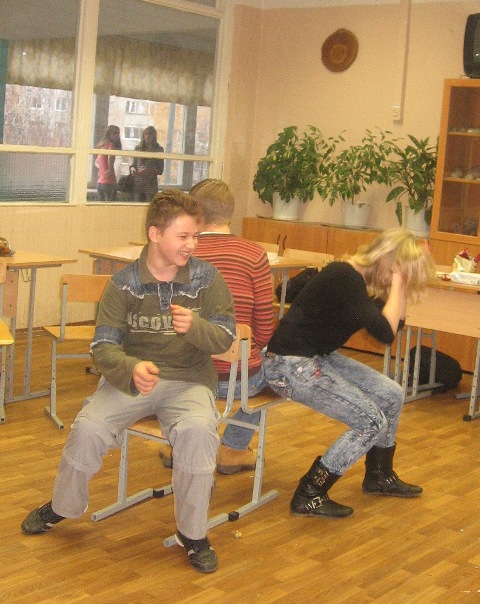 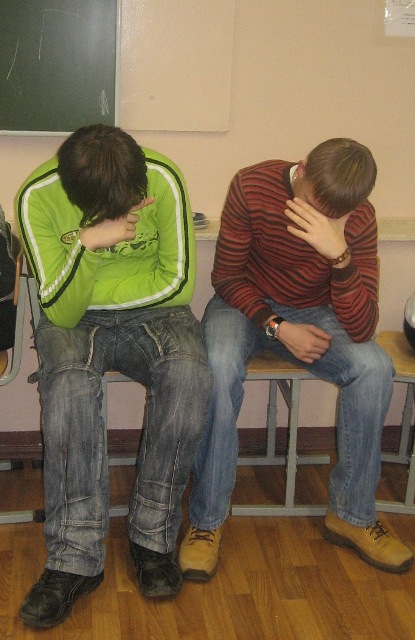 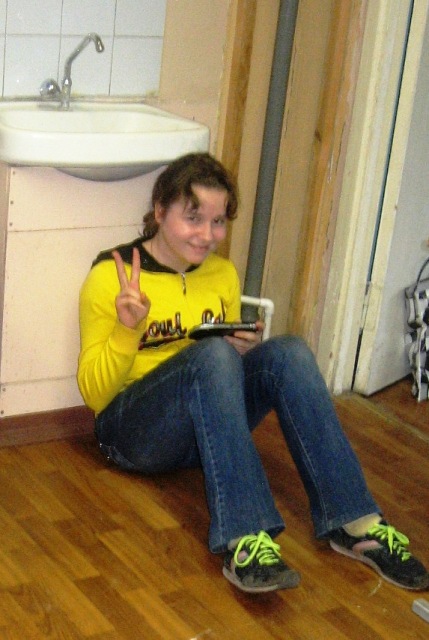 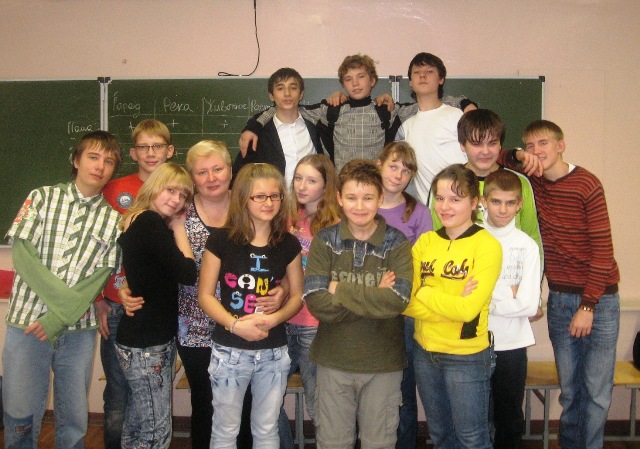 МЫ участвуем в жизни школы..
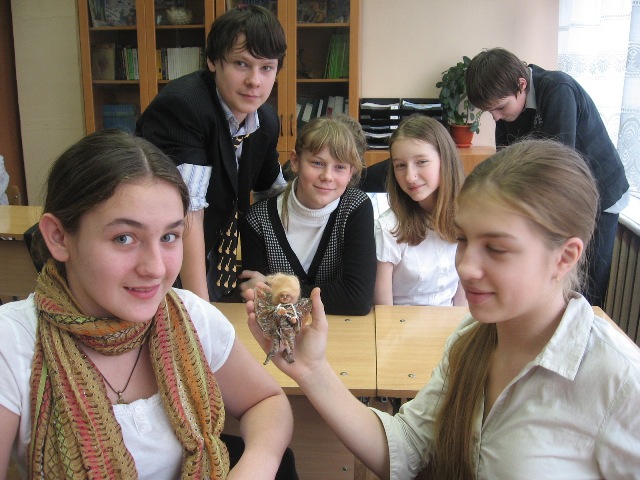 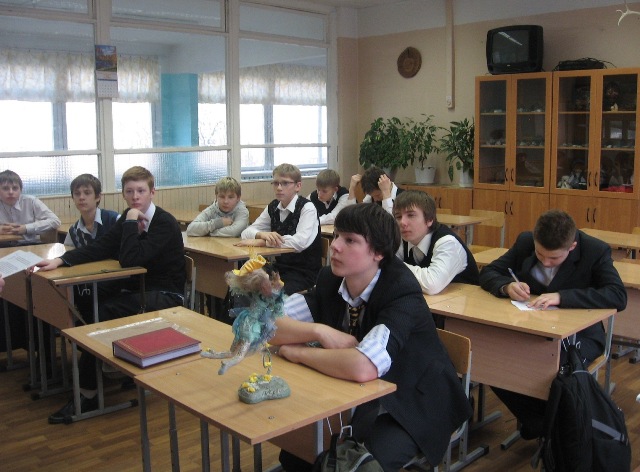 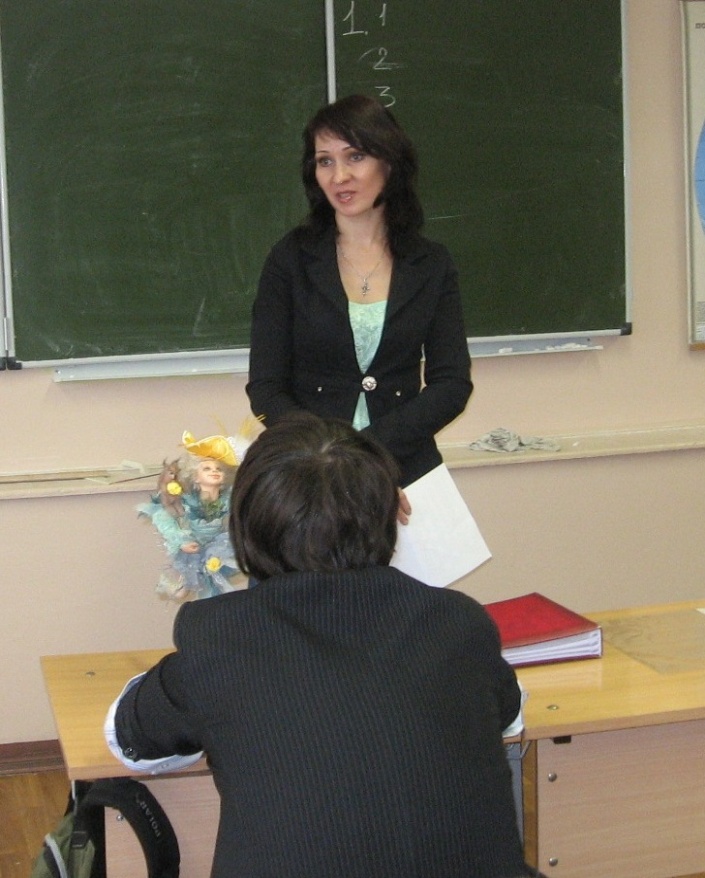 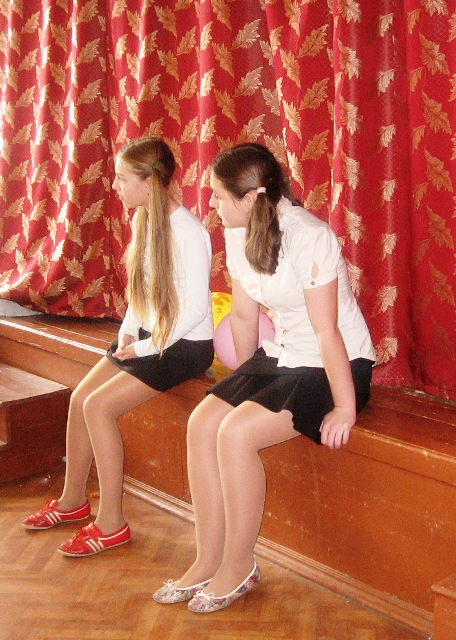 Что нас волнует?
Подготовка к Новому Году
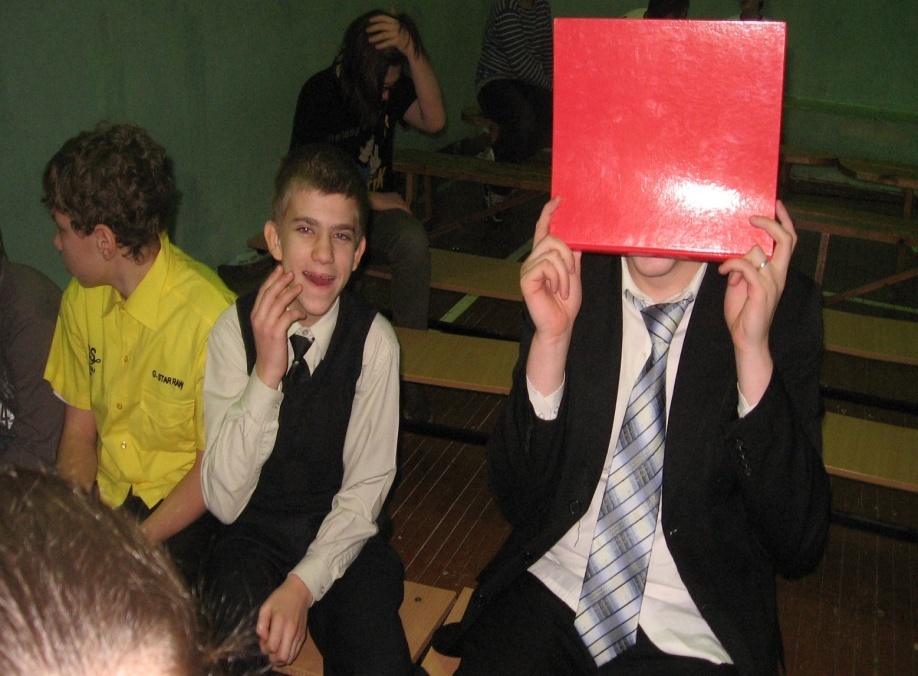 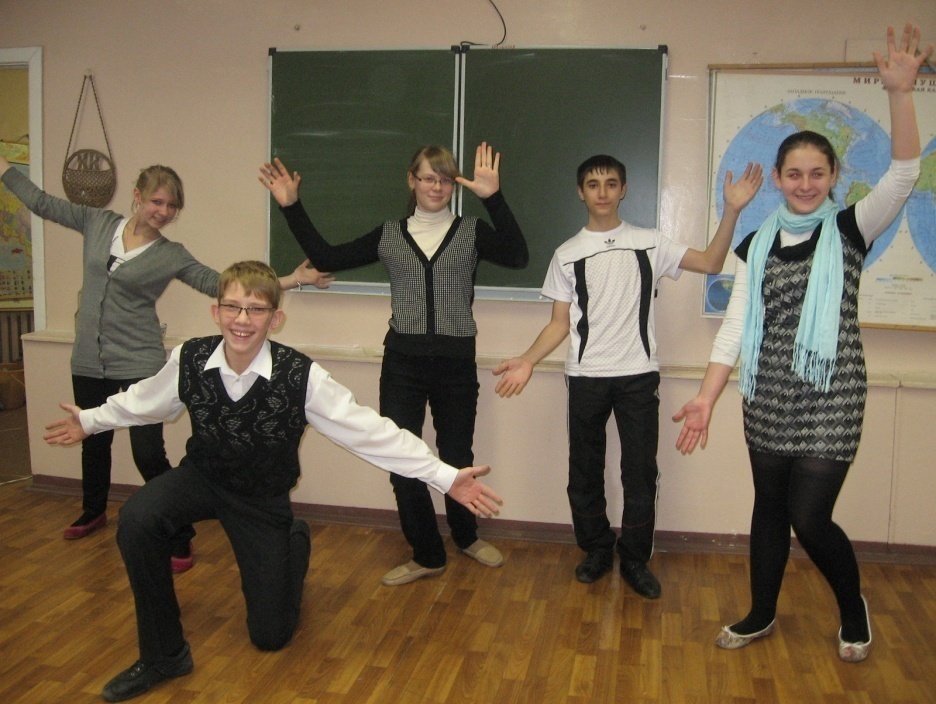 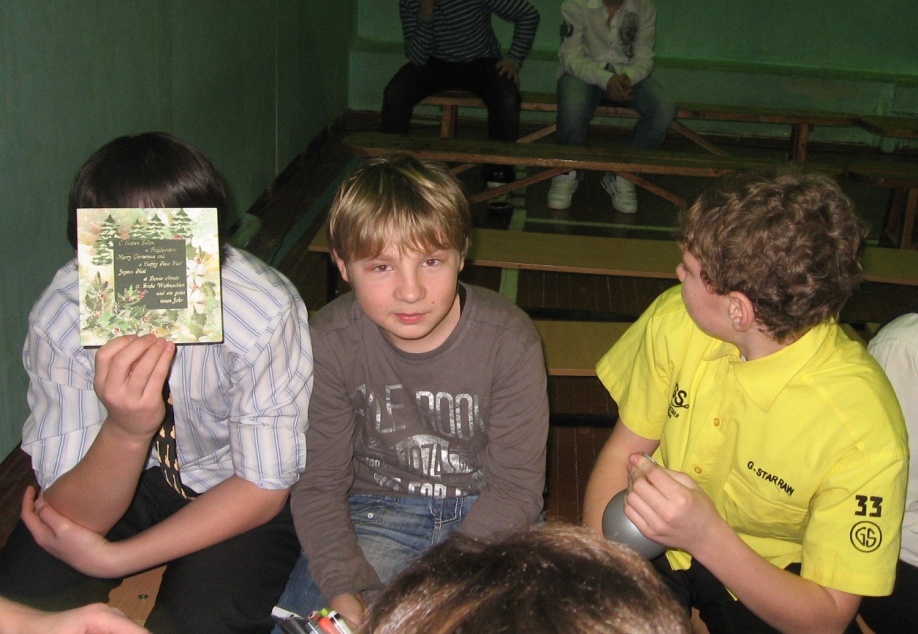 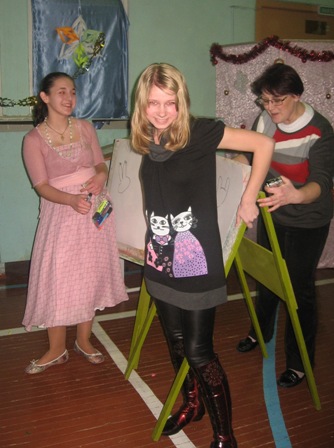 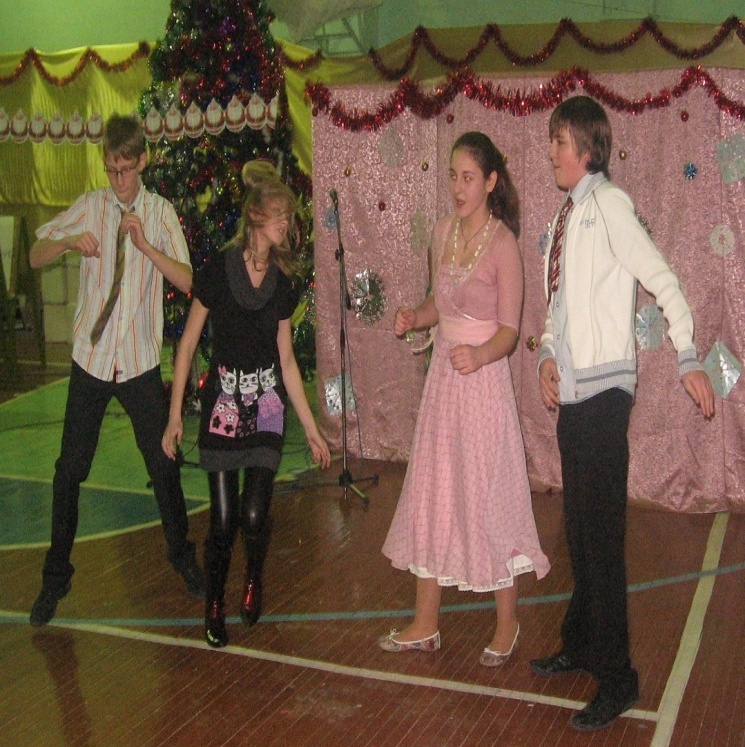 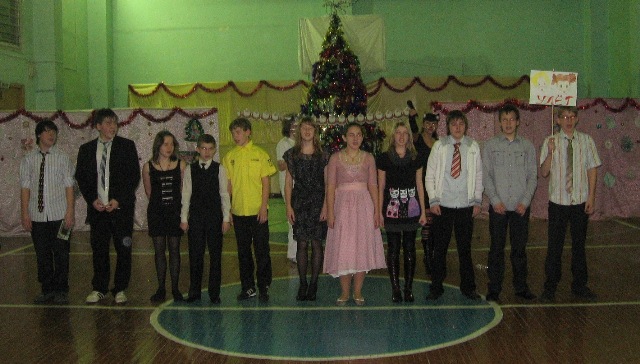 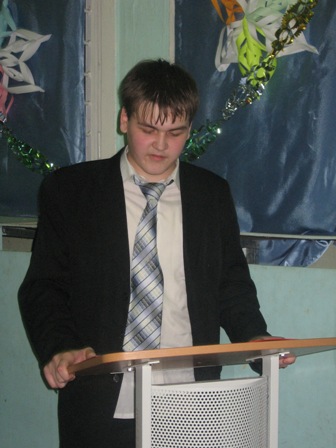 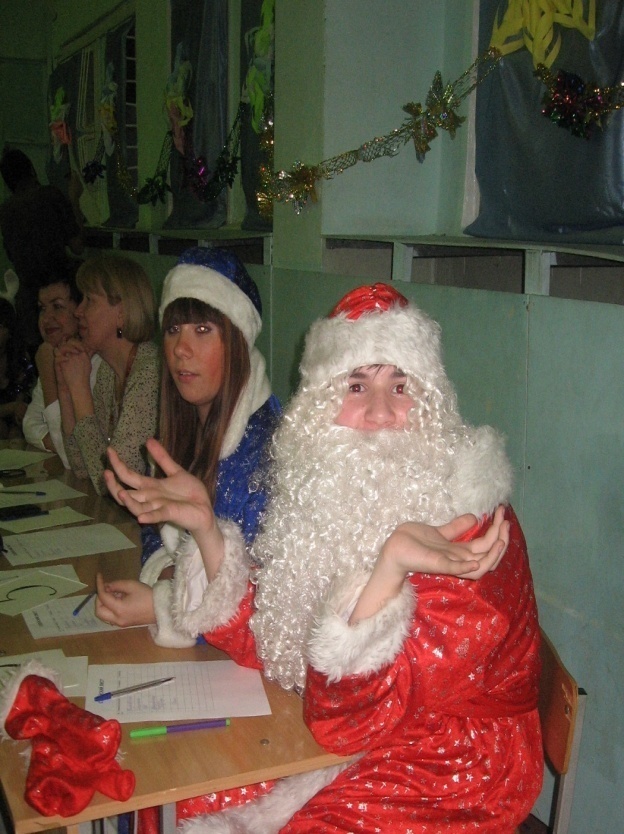 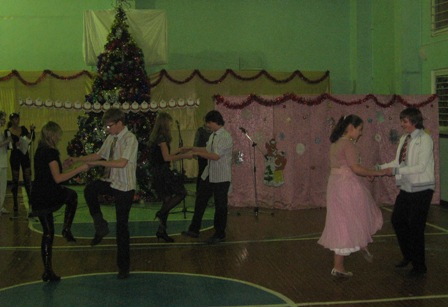 Итоги полугодия
Успевающие на «4 и5» – 3 учащихся (0)
Окончили с одной «3»- 3 учащихся (2)
Неуспевающих – нет (4)
Успеваемость – 100% (86%)
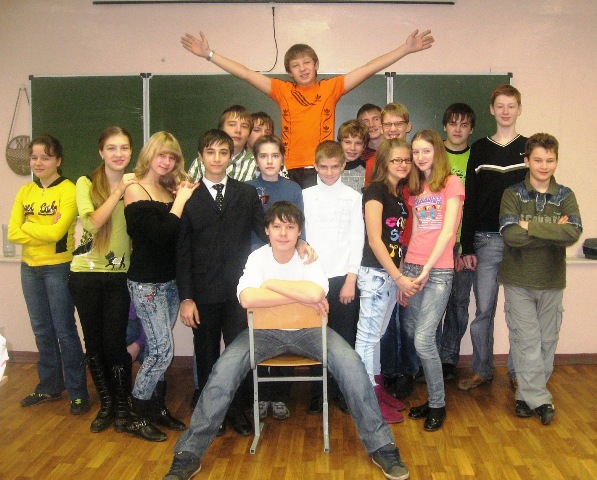 «БОГАТЫРИ РОССИИ»
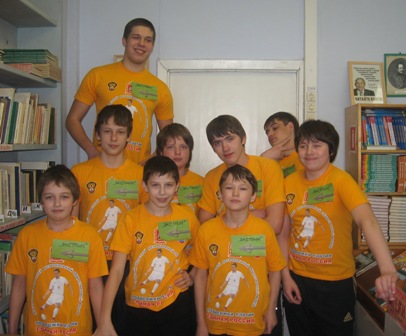 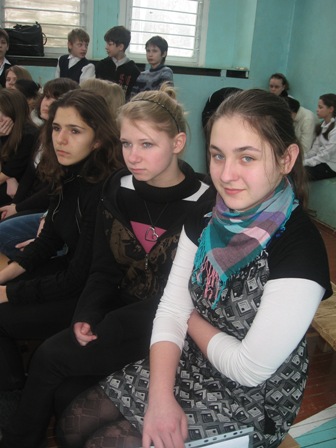 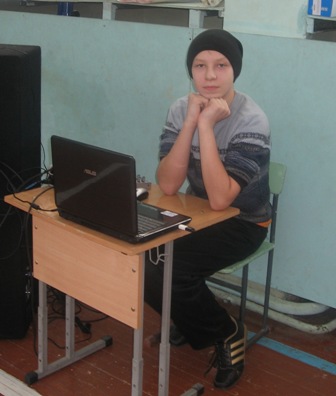 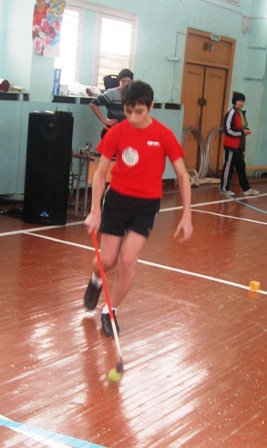 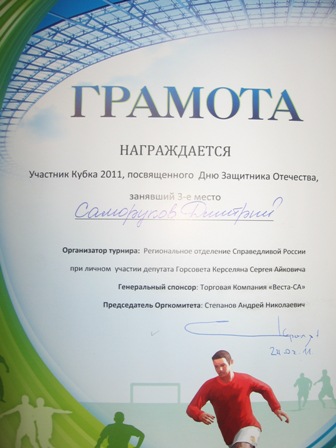 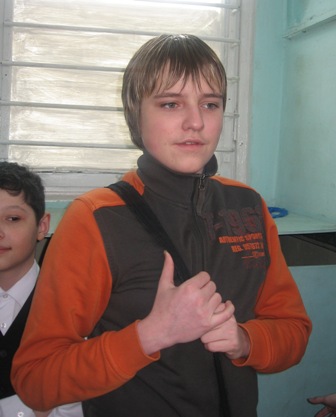 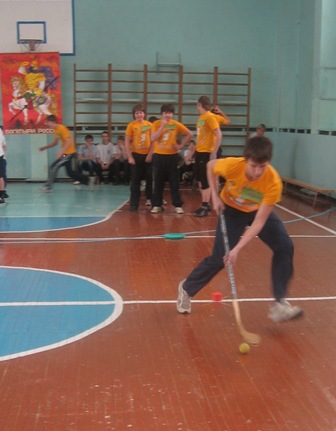 «ФЕСТИВАЛЬ ДРУЖБЫ»
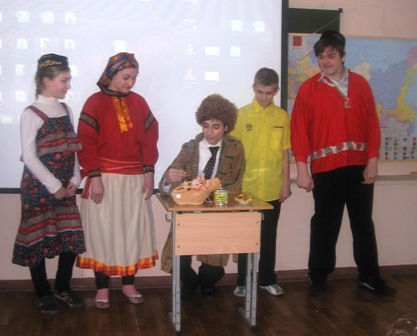 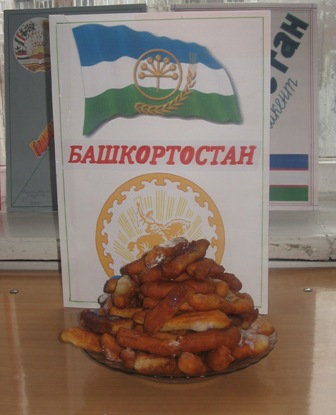 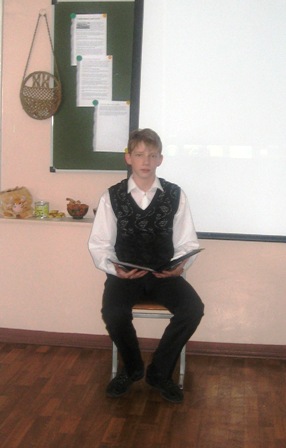 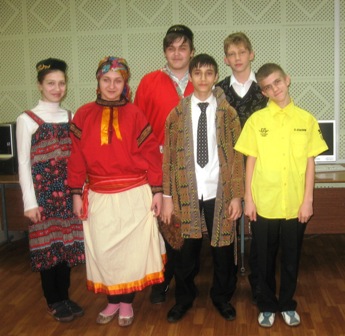 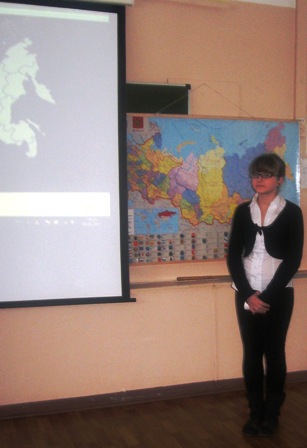 Наше Творчество
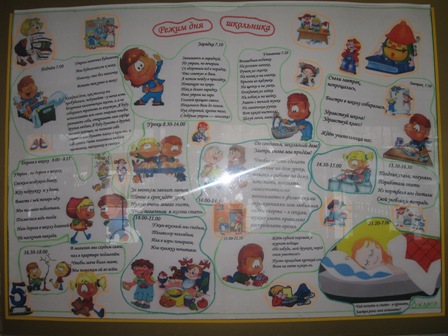 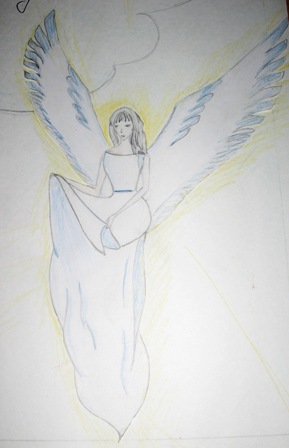 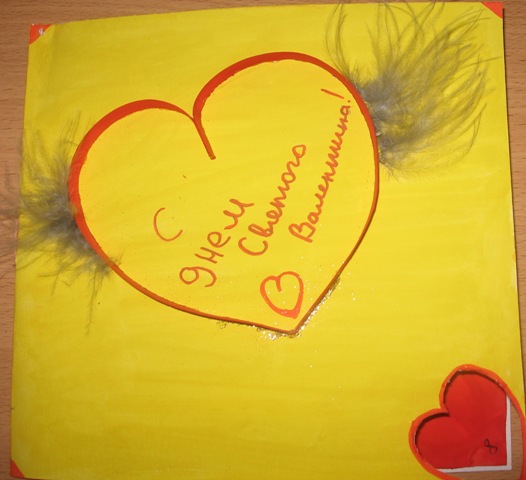 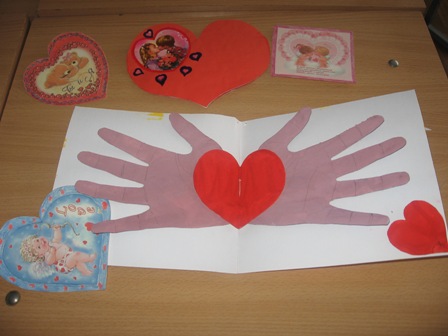 МЫ и СУББОТНИК(2 серии или 2 подхода к одной территории)
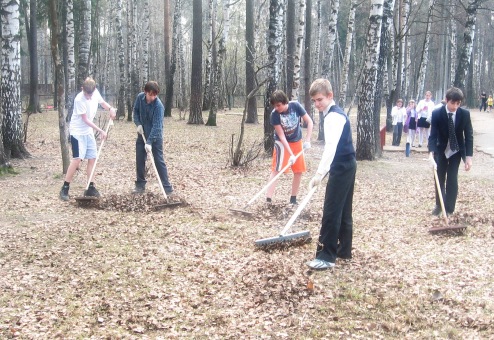 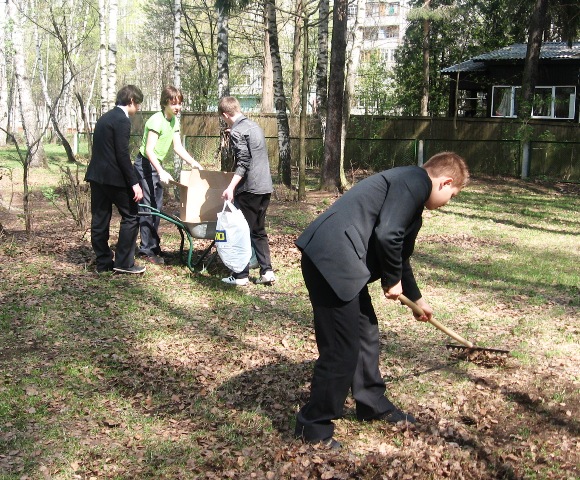 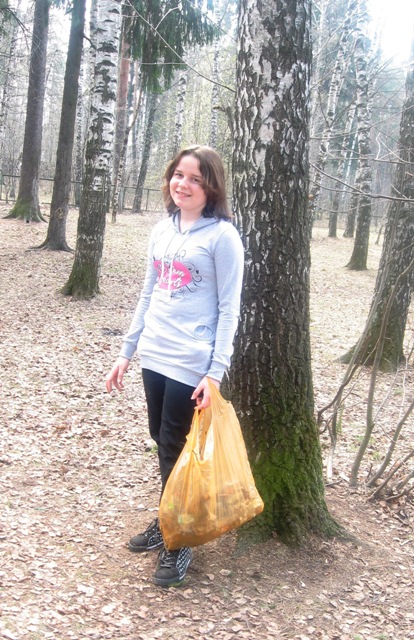 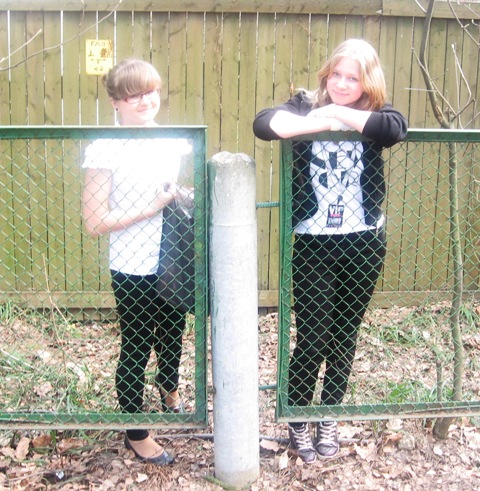 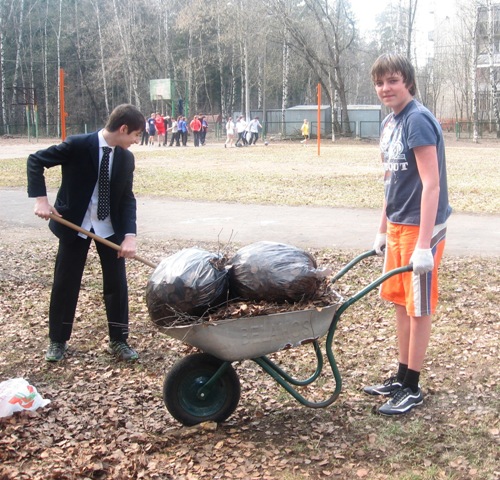 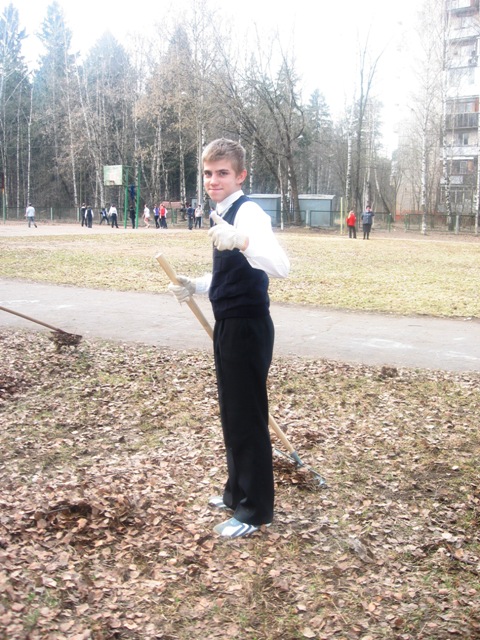 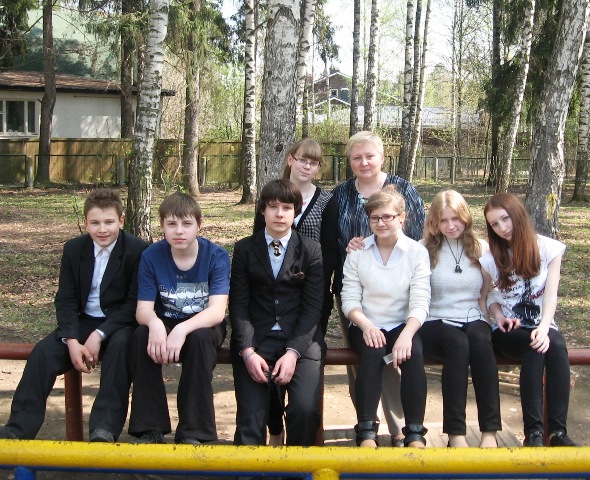 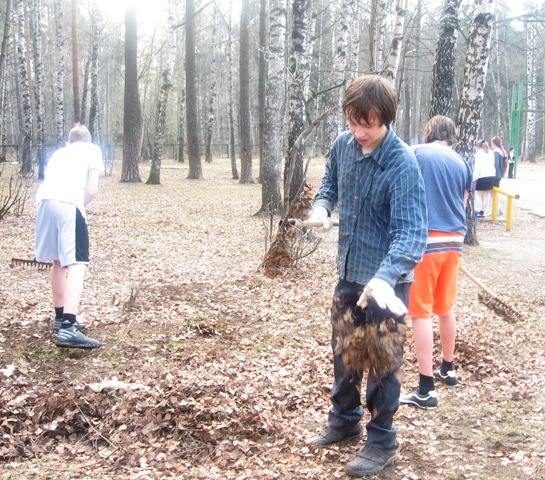 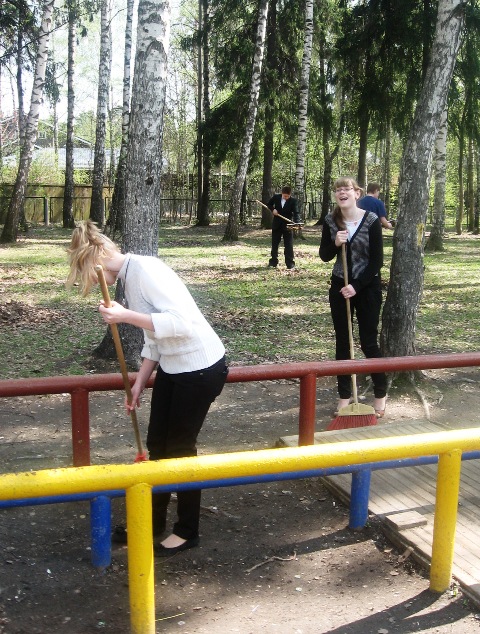 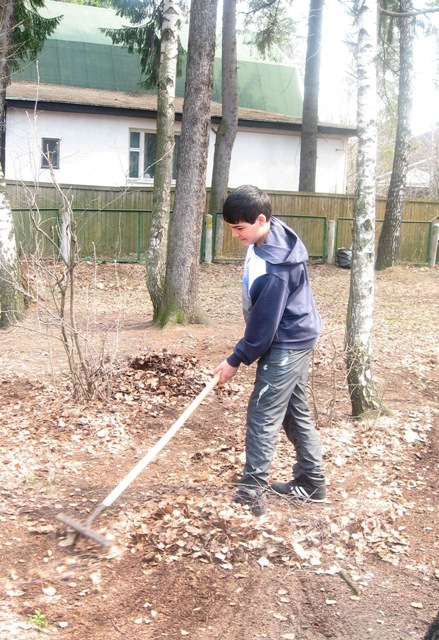 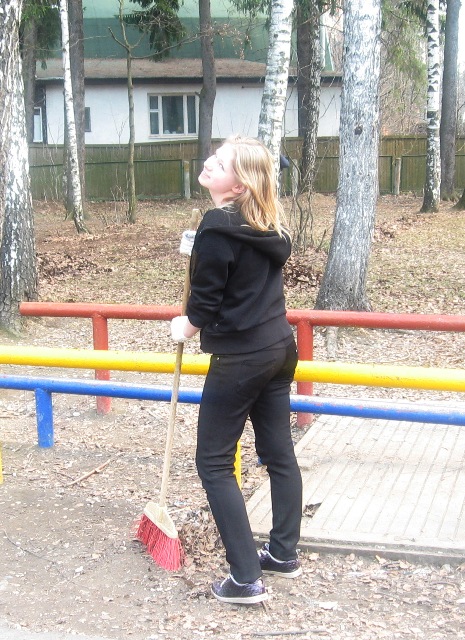 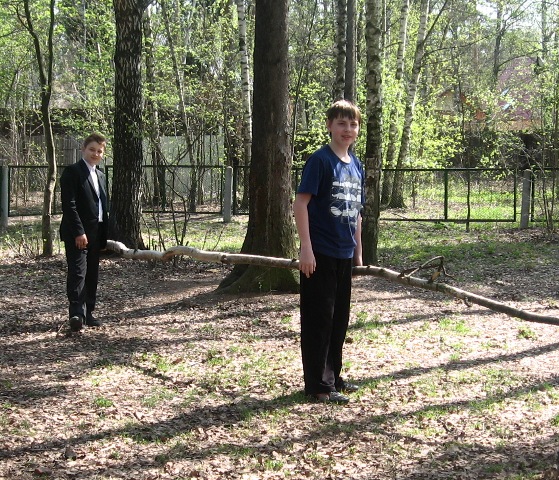 «Спортивный» класс
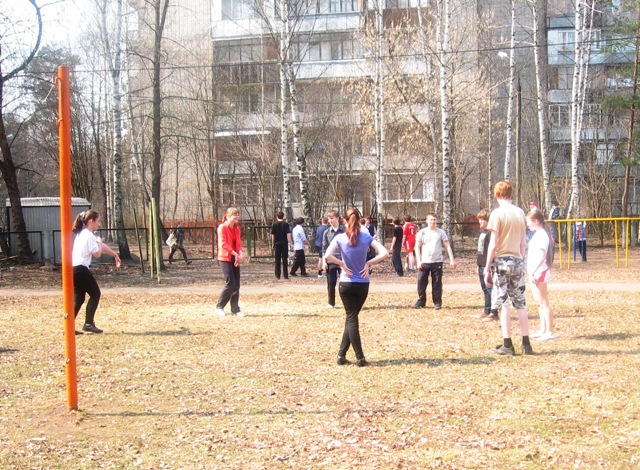 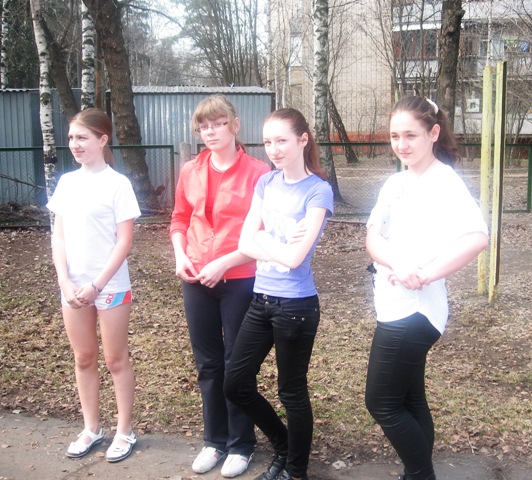 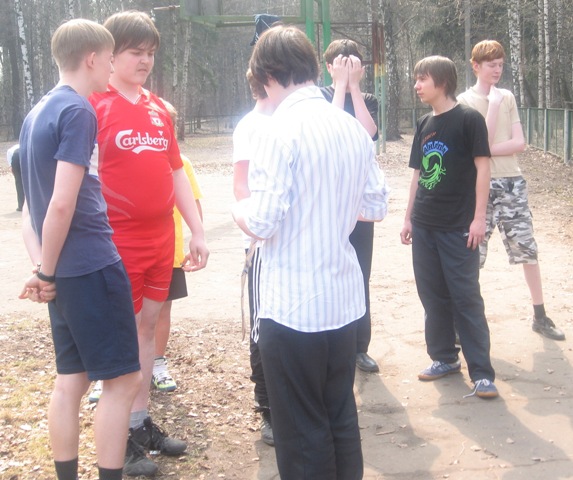 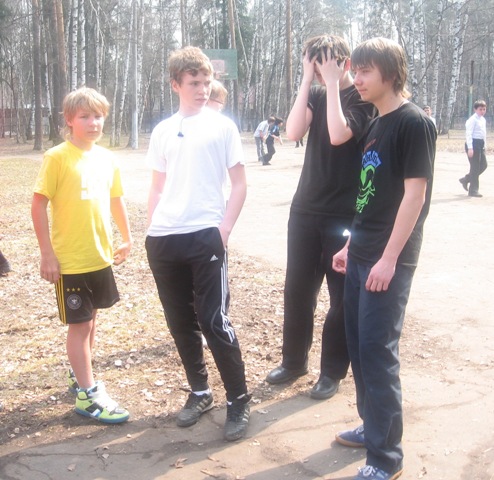 ДЕНЬ ПОБЕДЫ в г. КОРОЛЕВЕ
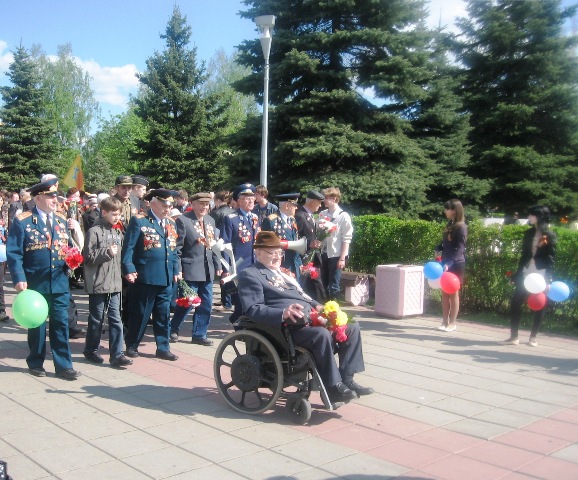 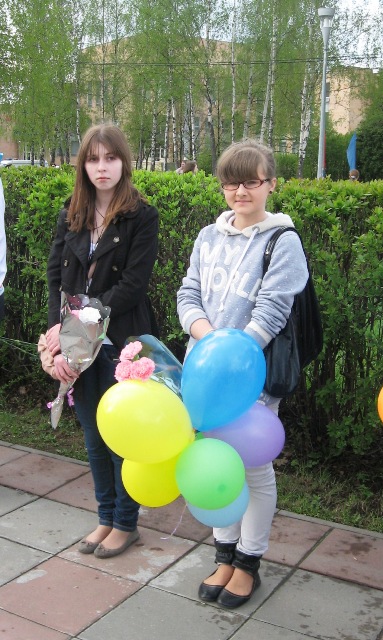 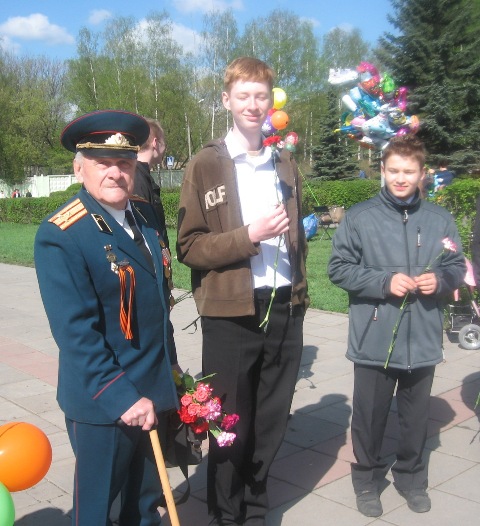 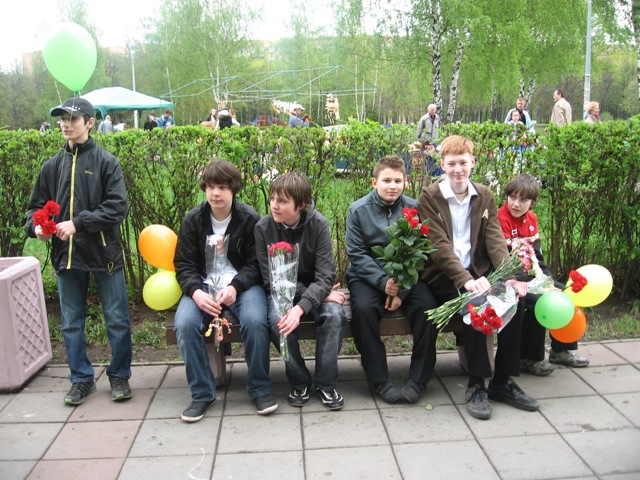 Международный математический конкурс-игра «КЕНГУРУ»победитель школьного тура-Ловянников Влад
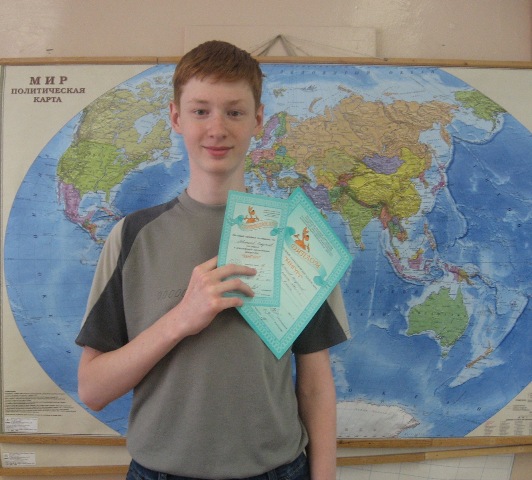 2010-2011 учебный год- ИТОГИ
Успевающие на «4 и 5»- 6 учащихся
Щебланов Александр- 1 четверка(геометрия)
С одной «3»- Титов Глеб (физика)
Успеваемость – 100%
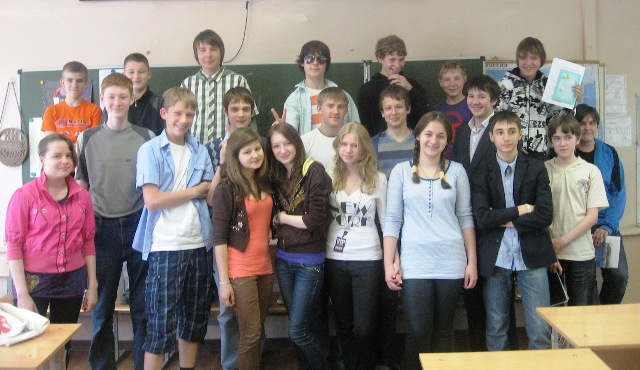 В 9-м мы будем учиться уже без вас…УДАЧИ, РЕБЯТА!!!
Сербинов Алексей- ГОУ Лицей 1303, Химический лицей г.Москва
Скворцов Николай- ГОУ НПО ПУ № 44 г.Воскресенск
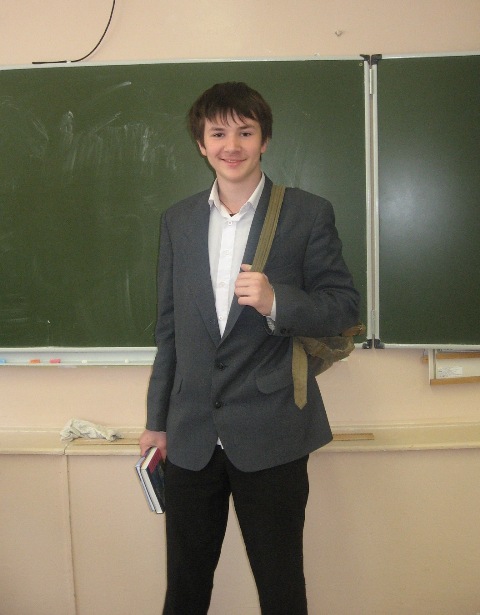 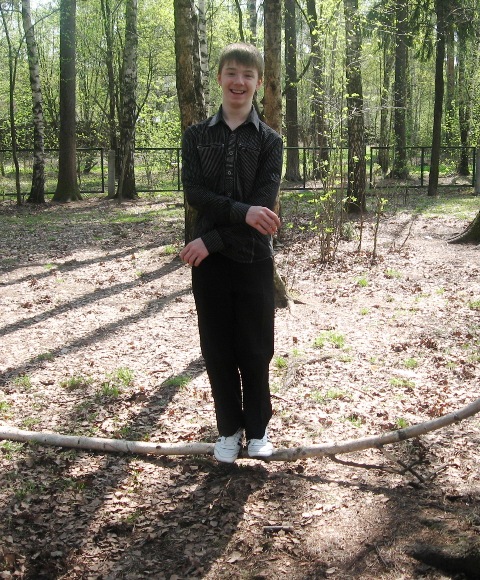 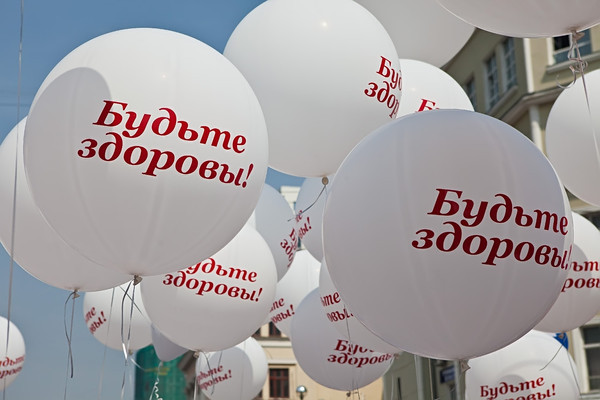